Code Generation  for OO programs
Mooly Sagiv
http://ellcc.org/demo/index.cgi
llvm.org
Chapter 6.2.9
https://www.cis.upenn.edu/~stevez/ CS341
Outline
Iterative vs. Recursive Programing Quiz
Compiling function calls
Compiling OO Programs
Recursive Fibonacci
define i32 @rfib(i32) #0 {
  %2 = alloca i32, align 4
  %3 = alloca i32, align 4
  store i32 %0, i32* %3, align 4
  %4 = load i32, i32* %3, align 4
  %5 = icmp eq i32 %4, 0
  br i1 %5, label %6, label %7
; <label>:6:                                      
  store i32 0, i32* %2, align 4
  br label %19
; <label>:7:                                      
  %8 = load i32, i32* %3, align 4
  %9 = icmp eq i32 %8, 1
  br i1 %9, label %10, label %11
; <label>:10:                                    
  store i32 1, i32* %2, align 4
  br label %19
; <label>:11: 
  %12 = load i32, i32* %3, align 4
  %13 = sub nsw i32 %12, 2
  %14 = call i32 @rfib(i32 %13)
  %15 = load i32, i32* %3, align 4
  %16 = sub nsw i32 %15, 1
  %17 = call i32 @rfib(i32 %16)
  %18 = add nsw i32 %14, %17
  store i32 %18, i32* %2, align 4
  br label %19
; <label>:19:
  %20 = load i32, i32* %2, align 4
  ret i32 %20
}
int rfib(int n) {
    if (n==0) return 0;
    else if (n==1) return 1;
    else return rfib(n-2) + rfib(n-1) ;
}
Iterative Fibonacci
%8 = icmp sgt i32 %7, 1
 br i1 %8, label %9, label %17
; <label>:9:                                      
  %10 = load i32, i32* %3, align 4
  %11 = load i32, i32* %4, align 4
  %12 = add nsw i32 %10, %11
  store i32 %12, i32* %5, align 4
  %13 = load i32, i32* %4, align 4
  store i32 %13, i32* %3, align 4
  %14 = load i32, i32* %5, align 4
  store i32 %14, i32* %4, align 4
  %15 = load i32, i32* %2, align 4
  %16 = add nsw i32 %15, -1
  store i32 %16, i32* %2, align 4
  br label %6
; <label>:17: 
  %18 = load i32, i32* %4, align 4
  ret i32 %18
}
define i32 @ifib(i32) #0 {
  %2 = alloca i32, align 4 
  %3 = alloca i32, align 4
  %4 = alloca i32, align 4
  %5 = alloca i32, align 4
  store i32 %0, i32* %2, align 4
  store i32 0, i32* %3, align 4
  store i32 1, i32* %4, align 4
  br label %6
; <label>:6:                                      
  %7 = load i32, i32* %2, align 4
int ifib(int n) {
      int prev, current;
      prev = 0;
      current = 1;
      while (n>1) {
           int new ;
           new = prev + current;
           prev = current;
           current = new;
           n--;
        }    
    return current;
}
Generating Code to Compute R-values(Prev. Lecture)
Reclusively traverse the tree
Load R-values of variables and constants into new symbolic register
Store each subtree into a new symbolic registers
Pseudocode R -Value(Prev. Lecture)
register rvalue(e: expression) {new: register = newRegister()
switch e {
   case number(n: integer):          {  emit(%new = load i32 n, align 4)       }
   case localVariable(v: symbol): {
       r: register = registerOf(v)
       emit(%new= load i32* r, align 4)        }
   case e1: expression PLUS e2: expression: {
       l: register = rvalue(e1)   // Generate code for lhs into l
       r: register  = rvalue(e2)  // Generate code for rhs into r
       emit(%new = add nsw i32 l, r)
      }
return new;
}
Pseudocode R -Value
register rvalue(e: expression) {new: register = newRegister()
switch e {
    …
   case call f(e1: expression, e2: expression, …, ek: expression): {     for i=1 to k do {
      ri: register = rvalue(ei)   // Generate code for first arg into r1
                                } // assembly code is more complex
  
     emit(%new = call f(r1, r2, …, rk))
      }
return new;
}
Pseudocode R -Value
register rvalue(e: expression) {new: register = newRegister()
switch e {
    …
   case call f(e1: expression, e2: expression, …, ek: expression): {
      r1: register=newRegister() 
       
       r2: register=newRegister()
     …
      }
return new;
}
Indirect Calls(1)
#include <stdio.h>
void printNumber(int nbr)  
{
    printf("%d\n", nbr);
}
void myFunction(void (*f)(int))  
{
    for(int i = 0; i < 5; i++) 
    {
        (*f)(i);
    }
}
int main(void)  
{
    myFunction(printNumber);
    return (0);
}
@.str = private unnamed_addr constant [4 x i8] c"%d\0A\00", align 1
define void @printNumber(i32) #0 {
  %2 = alloca i32, align 4
  store i32 %0, i32* %2, align 4
  %3 = load i32, i32* %2, align 4
  %4 = call i32 (i8*, ...)   @printf(i8* getelementptr inbounds ([4 x i8], [4 x i8]* @.str, i32 0, i32 0), i32 %3)
  ret void
}
define void @myFunction(void (i32)*) #0 {
  %2 = alloca void (i32)*, align 8
  %3 = alloca i32, align 4
  store void (i32)* %0, void (i32)** %2, align 8
  store i32 0, i32* %3, align 4
  br label %4
; <label>:4:
  %5 = load i32, i32* %3, align 4
  %6 = icmp slt i32 %5, 5
  br i1 %6, label %7, label %13
; <label>:7:  
  %8 = load void (i32)*, void (i32)** %2, align 8
  %9 = load i32, i32* %3, align 4
  call void %8(i32 %9)
  br label %10
; <label>:10: 
  %11 = load i32, i32* %3, align 4
  %12 = add nsw i32 %11, 1
  store i32 %12, i32* %3, align 4
  br label %4
; <label>:13:                            
  ret void
}
#include <stdio.h>
void printNumber(int nbr)  
{
    printf("%d\n", nbr);
}
void myFunction(void (*f)(int))  
{
    for(int i = 0; i < 5; i++) 
    {
        (*f)(i);
    }
}
int main(void)  
{
    myFunction(printNumber);
    return (0);
}
Compiling Structs
void foo() {
  struct {
     int f1;
     int f2;
      } tuple;

tuple.f1 = 5;
tuple.f2=7;
}
%struct.anon = type { i32, i32 }
define void @foo() #0 {
  %1 = alloca %struct.anon, align 4
  %2 = getelementptr inbounds %struct.anon, %struct.anon* %1, i32 0, i32 0
  store i32 5, i32* %2, align 4
  %3 = getelementptr inbounds %struct.anon, %struct.anon* %1, i32 0, i32 1
  store i32 7, i32* %3, align 4
  ret void
}
Compiling Object Oriented Programs
Mooly Sagiv
Chapter 6.2.9
12
Subjects
OO programs
Objects Types
Features of OO languages
Optimizations for OO languages
Summary
13
Object Oriented Programs
Objects (usually of type called class) 
Code
Data
Naturally supports Abstract Data Type implementations
Information hiding
Evolution & reusability
Examples: Simula, Smalltalk, Modula 3, C++, Java, C#, Python
14
t
Truck
position=10
A Simple Example
class Vehicle extends object {
   int position = 10;
   void move(int x)
     { 
       position = position + x ;
     }
class Truck extends Vehicle {
  void move(int x) 
   {
    if (x < 55)  
       position = position+x;
   }
class main extends object {
   void main() {
    Truck t = new Truck();
    Car c = new Car();
    Vehicle v = c;
     c. move(60);
     v.move(70);
     c.await(t);}
}
class Car extends Vehicle {
  int passengers = 0 ;
  void await(vehicle v) {
          if  (v.position < position)  
	v.move(position-v.position);
         else this.move(10);
}
15
t
Truck
position=10
Car
position=10
passengers=0
c
A Simple Example
class Vehicle extends object {
   int position = 10;
   void move(int x)
     { 
       position = position + x ;
 }
class Truck extends Vehicle {
  void move(int x) 
   {
    if (x < 55)  
       position = position+x;
   }
class main extends object {
 void main() {
    Truck t = new Truck();
    Car c = new Car;
    Vehicle v = c;
     c. move(60);
     v.move(70);
     c.await(t); }}
class Car extends Vehicle {
  int passengers = 0 ;
  void await(vehicle v) {
          if  (v.position < position)  
	v.move(position-v.position);
         else this.move(10);
}
16
t
Truck
position=10
Car
position=10
passengers=0
v
c
A Simple Example
class Vehicle extends object {
   int position = 10;
   void move(int x)
     { 
       position = position + x ;
     }
class Truck extends Vehicle {
  void move(int x) 
   {
    if (x < 55)  
       position = position+x;
   }
class main extends object {
 void main() {
    Truck t = new Truck();
    Car c = new Car();
    Vehicle v = c;
     c. move(60);
     v.move(70);
     c.await(t);}}
class Car extends Vehicle {
  int passengers = 0 ;
  void await(vehicle v) {
          if  (v.position < position)  
	v.move(position-v.position);
         else this.move(10);
}
17
t
Truck
position=10
Car
position=10
passengers=0
v
c
A Simple Example
class Vehicle extends object {
   int position = 10;
   void move(int x)
     { 
       position = position + x ;
     }
class Truck extends Vehicle {
  void move(int x) 
   {
    if (x < 55)  
       position = position+x;
   }
class main extends object {
 void main() {
    Truck t = new Truck();
    Car c = new Car();
    Vehicle v = c;
     c. move(60);
     v.move(70);
     c.await(t);}}
class Car extends Vehicle {
  int passengers = 0 ;
  void await(vehicle v) {
          if  (v.position < position)  
	v.move(position-v.position);
         else this.move(10);
}
70
18
t
Truck
position=10
Car
position=70
passengers=0
v
c
A Simple Example
class Vehicle extends object {
   int position = 10;
   void move(int x)
     { 
       position = position + x ;
     }
class Truck extends Vehicle {
  void move(int x) 
   {
    if (x < 55)  
       position = position+x;
   }
class main extends object {
 void main() {
    Truck t = new Truck();
    Car c = new Car();
    Vehicle v = c;
     c. move(60);
     v.move(70);
     c.await(t);}}
class Car extends Vehicle {
  int passengers = 0 ;
  void await(vehicle v) {
          if  (v.position < position)  
	v.move(position-v.position);
         else this.move(10);
}
140
19
t
Truck
position=10
Car
position=140
passengers=0
v
c
A Simple Example
class Vehicle extends object {
   int position = 10;
   void move(int x)
     { 
       position = position + x ;
     }
class Truck extends Vehicle {
  void move(int x) 
   {
    if (x < 55)  
       position = position+x;
   }
class main extends object {
 void main() {
    Truck t = new Truck();
    Car c = new Car();
    Vehicle v = c;
     c. move(60);
     v.move(70);
     c.await(t);
}}
class Car extends Vehicle {
  int passengers = 0 ;
  void await(vehicle v) {
          if  (v.position < position)  
	v.move(position-v.position);
         else this.move(10);
}
20
t
Truck
position=10
Car
position=140
passengers=0
v
c
A Simple Example
class Vehicle extends object {
   int position = 10;
   void move(int x)
     { 
       position = position + x ;
     }
class Truck extends Vehicle {
  void move(int x) 
   {
    if (x < 55)  
       position = position+x;
   }
class main extends object {
 void main() {
    Truck t = new Truck();
    Car c = new Car();
    Vehicle v = c;
     c. move(60);
     v.move(70);
     c.await(t);
}}
class Car extends Vehicle {
  int passengers = 0 ;
  void await(vehicle v) {
          if  (v.position < position)  
	v.move(position-v.position);
         else this.move(10);
}
21
Translation into C (Vehicle)
struct  Vehicle {
   int position ;
          }
   void New_V(struct Vehicle *this)
   {
       thisposition = 10;
   }
   void move_V(struct Vehicle *this, int x)
  {
      thisposition=thisposition + x;
   }
class Vehicle extends object {
   int position = 10;
   void move(int x)
     { 
       position = position + x ;
     }
22
Translation into C(Truck)
struct  Truck {
   int position ;
          }
   void New_T(struct Truck *this)
   {
       thisposition = 10;
    }
   void move_T(struct Truck *this, int x)
     {
     if (x <55)
          thisposition=thisposition + x;
     }
class Truck extends Vehicle {
  void move(int x) 
   {
    if (x < 55)  
       position = position+x;
   }
23
Naïve Translation into C(Car)
struct  Car {
   int position ;   
   int passengers;      }
   void New_C(struct Car *this)
   {  thisposition = 10;
       this passengers = 0;    }
 void await_C(struct Car *this, struct Vehicle *v) 
     {  if (vposition < this position )
               move_V(this position - vposition )
          else Move_C(this, 10) ;}
class Car extends Vehicle {
  int passengers = 0 ;
  void await(vehicle v) {
          if  (v.position < position)  
	v.move(position-v.position);
         else this.move(10);
}
24
[Speaker Notes: The above translation is incorrect since it does not handle dynamic method binding

It is possible to avoid duplicating the code of move]
Naïve Translation into C(Main)
void main_M()
 {
    struct Truck *t = malloc(1, sizeof(struct Truck));
    struct Car *c= malloc(1, sizeof(struct Car));
    struct Vehicle *v = (struct Vehicle*) c;
     move_V((struct Vehicle*) c, 60);
     move_V(v, 70);
     await_C(c,(struct Vehicle *) t);
}
class main extends object {
  void main(){
    Truck t = new Truck();
    Car c = new Car();
    Vehicle v = c;
     c. move(60);
     v.move(70);
     c.await(t);}}
25
Runtime object
a1
a2
Compile-Time Table
m1_A
m2_A
Compiling Simple Classes
Fields are handled as records
Methods have unique names
class A {
    field a1;
    field a2;
    method m1() {…}
    method m2(int i) {…}
}
void m2_A(class_A  *this, int i)
{
    Body of m2 with any object field x as this x
}
a.m2(5)
m2_A(&a, 5)
26
Features of OO languages
Inheritance
Method overriding
Polymorphism
Dynamic binding
27
Runtime object
a1
a2
Runtime object
Compile-Time Table
Compile-Time Table
a1
m1_A
m1_A
a2
m2_A
m2_A
a3
m3_B
Handling Single Inheritance
Simple type extension
Type checking module checks consistency
Use prefixing to assign fields in a consistent way
class B extends A {
    field a3;
    method m3() {…}
}
class A {
    field a1;
    field a2;
    method m1() {…}
    method m2() {…}
}
28
m2 is redefined
m2 is declared and defined
Method Overriding
Redefines functionality
class B extends A {
    field a3;
    method m2() {…}
    method m3() {…}
}
class A {
    field a1;
    field a2;
    method m1() {…}
    method m2() {…}
}
29
Runtime object
a1
a2
Runtime object
Compile-Time Table
Compile-Time Table
a1
m1_A_A
m1_A_A
a2
m2_A_B
m2_A_A
a3
m3_B_B
Method Overriding
Redefines functionality
Affects semantic analysis
class B extends A {
    field a3;
    method m2() {…}
    method m3() {…}
}
class A {
    field a1;
    field a2;
    method m1() {…}
    method m2() {…}
}
30
Runtime object
a1
a2
Runtime object
Compile-Time Table
Compile-Time Table
a1
m1_A_A
m1_A_A
a2
m2_A_B
m2_A_A
a3
m3_B_B
Method Overriding
class B extends A {
    field a3;
    method m2() {…}
    method m3() {…}
}
class A {
    field a1;
    field a2;
    method m1() {…}
    method m2() {…}
}
a.m2 () // class(a)=A
a.m2 () // class(a)=B


m2_A_B (&a)
m2_A_A (&a)
31
Runtime object
a1
a2
Runtime object
Compile-Time Table
Compile-Time Table
a1
m1_A_A
m1_A_A
a2
m2_A_B
m2_A_A
a3
m3_B_B
Method Overriding (C)
struct class_B  {
    field a1;
    field a2;
    field a3;
}
   void m2_A_B(class_B *this, int x) {…}
   void m3_B_B(class B *this) {…}
}
struct class_A {
    field a1;
    field a2;
}
   void m1_A_A(class_A *this) {…}
   void m2_A_A(class_A *this, int x) ) {…}
a.m2 (5) // class(a)=A
a.m2 (5) // class(a)=B


m2_A_B (&a, 5)
m2_A_A (&a, 5)
32
Abstract Methods
Declared separately 
Defined in child classes 
Java abstract classes
Handled similarly
Textbook uses “Virtual” for abstract
33
class A *a=convert_ptr_to_B_to_ptr_A(b) ;

Pointer to B
a1
Pointer to A inside B
a2
b1
Handling Polymorphism
When a class B extends a class A
variable of type pointer to A may actually refer to object of type B
Upcasting from a subclass to a superclass
Prefixing guarantees validity
class B *b = …;
class A *a = b ;
34
Dynamic Binding
An object o of class A can refer to a class  B
What does ‘o.m()’ mean?
Static binding 
Dynamic binding 
Depends on the programming language rules  
How to implement dynamic binding?
The invoked function is not known at compile time
Need to operate on data of the B and A in consistent way
35
Runtime object
a1
a2
Runtime object
Compile-Time Table
Compile-Time Table
a1
m1_A_A
m1_A_A
a2
m2_A_B
m2_A_A
a3
m3_B_B
Conceptual Implementation of Dynamic Binding
struct class_A {
    field a1;
    field a2;
}
   void m1_A_A(class_A *this) {…}
   void m2_A_A(class_A *this, int x) ) {…}
struct class_B  {
    field a1;
    field a2;
    field a3;
}
   void m2_A_B(class_B *this, int x) {…}
   void m3_B_B(class B *this) {…}
}
switch(dynamic_type(p) {
   case Dynamic_class_A: m2_A_A(p, 3);
   case Dynamic_class_B:m2_A_B(convert_ptr_to_A_to_ptr_B(p), 3);
}
p.m2(3);
36
More efficient implementation
Apply pointer conversion in sublassesvoid m2_A_B(class A *this_A, int x) {     Class_B *this = convert_ptr_to_A_ptr_to_A_B(this_A);    …   }
Use dispatch table to invoke functions
Similar to table implementation of case
37
struct class_B  {
    field a1;
    field a2;
    field a3;
}
   void m2_A_B(class_A *this_A, int x) {
       Class_B *this = convert_ptr_to_A_to_ptr_to_B(this_A);
   …}
   void m3_B_B(class A *this_A) {…}
}
struct class_A {
    field a1;
    field a2;
}
   void m1_A_A(class_A *this) {…}
   void m2_A_A(class_A *this, int x) ) {…}
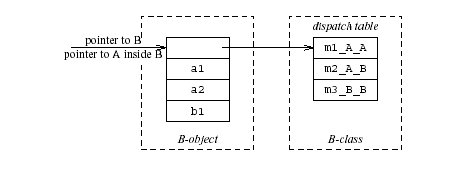 p.m2(3);
pdispatch_tablem2_A(p, 3);
38
struct class_B  {
    field a1;
    field a2;
    field a3;
}
   void m2_A_B(class_A *this_A, int x) {
       Class_B *this = convert_ptr_to_A_to_ptr_to_B(this_A);
   …}
   void m3_B_B(class A *this_A) {…}
}
struct class_A {
    field a1;
    field a2;
}
   void m1_A_A(class_A *this) {…}
   void m2_A_A(class_A *this, int x) ) {…}
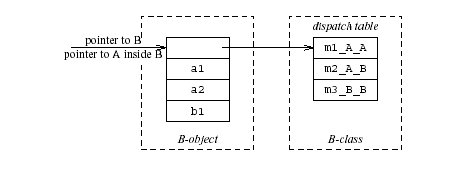 p.m2(3); // p is a pointer to B
m2_A_B(convert_ptr_to_B_to_ptr_to_A(p), 3);
39
Multiple Inheritance
c1
d1
c2
40
Multiple Inheritance
Allows unifying behaviors
But raises semantic difficulties
Ambiguity of classes
Repeated inheritance
Hard to implement
Semantic analysis
Code generation
Prefixing no longer work
Need to generate code for downcasts
Hard to use
41
A simple implementation
Merge dispatch tables of superclases 
Generate code for upcasts and downcasts
42
A simple implementation
43
A simple implementation (downcasting)
convert_ptr_to_E_to_ptr_to_C(e) = e;
convert_ptr_to_E_to_ptr_to_D(e) = e + sizeof(C);
44
A simple implementation (upcasting)
convert_ptr_to_C_to_ptr_to_E(c) = c;
convert_ptr_to_D_to_ptr_to_E(d) = d - sizeof(C);
45
Dependent Multiple Inheritance
46
Dependent Inheritance
The simple solution does not work
The positions of nested fields do not agree
47
David  Wheeler 1926-2004
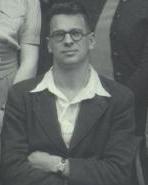 “All problems in computer science can be solved by another level of indirection”
Implementation
Use an index table to access fields
Access offsets indirectly
Some compilers avoid index table and use register allocation techniques to globally assign offsets
49
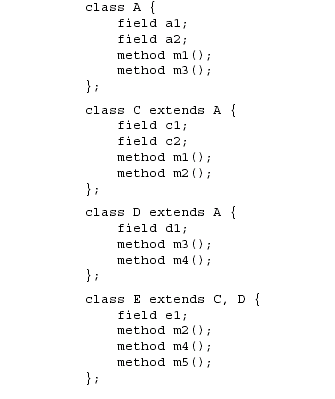 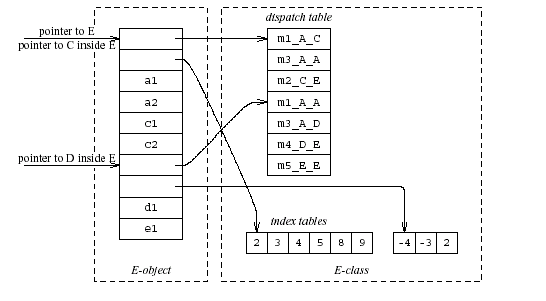 50
Class Descriptors
Runtime information associated with instances
Dispatch tables
Invoked methods
Index tables
Shared between instances of the same class
51
Interface Types
Java supports limited form of multiple inheritance
Interface consists of several methods but no fields
A class can implement multiple interfacespublic interface Comparable {
       public int compare(Comparable o);}
Simpler to implement/understand/use 
A separate dispatch table per interface specification which refers to the implemented method
52
Dynamic Class Loading
Supported by some OO languages (Java)
At compile time 
 the actual class of a given object at a given program point may not be known
Some addresses have to be resolved at runtime
Compiling c.f() when f is dynamic:
Fetch the class descriptor d at offset 0 from c
Fetch p the address of the method-instance f from (constant) f offset at d
Jump to the routine at address p (saving return address)
53
Other OO Features
Information hiding
private/public/protected fields
Semantic analysis (context handling)
Testing class membership
54
Optimizing OO languages
Hide additional costs
Replace dynamic by static binding when possible
Eliminate runtime checks
Eliminate dead fields
Simultaneously generate code for multiple classes
Code space is an issue
55
Summary
OO features complicates compilation
Semantic analysis
Code generation
Runtime 
Memory management 
Understanding compilation of OO can be useful for programmers
56